«Помоги мышке добраться до норки»
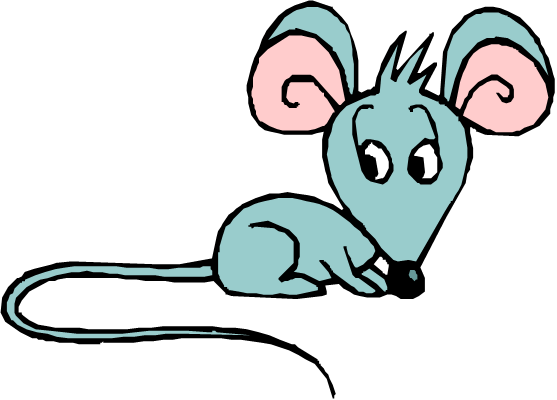 Помоги мышке добраться до своей норки. Выбирай только те картинки, в названиях которых есть твердый звук [Т]
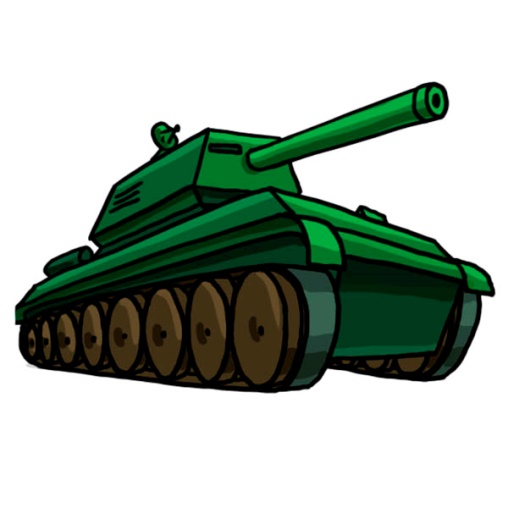 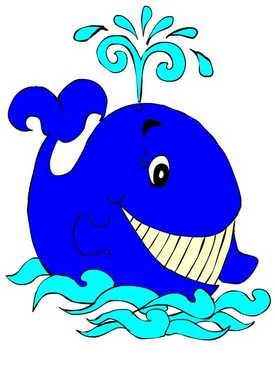 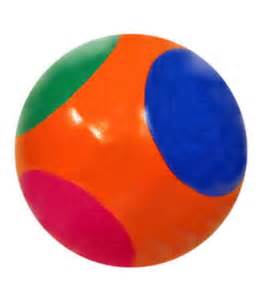 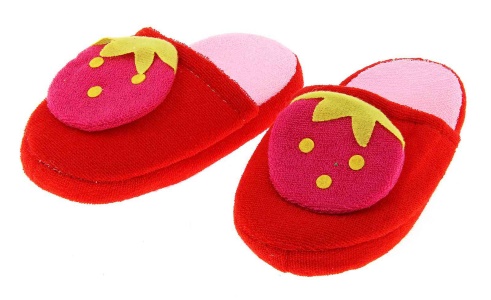 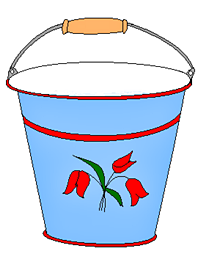 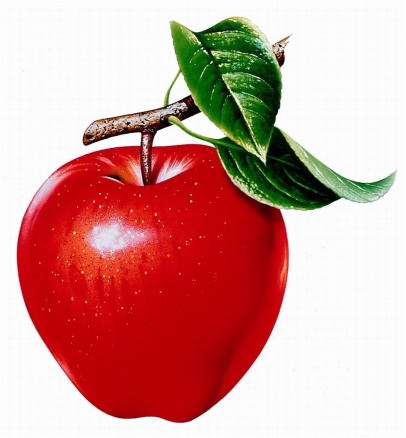 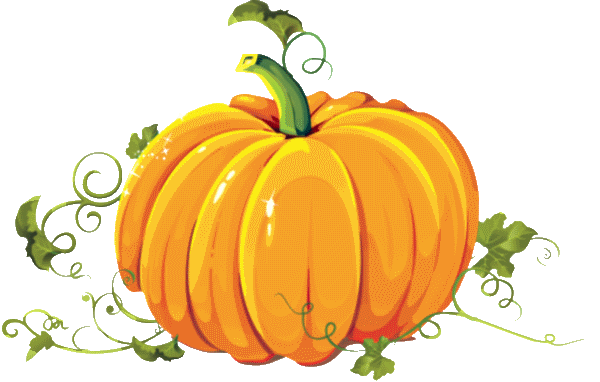 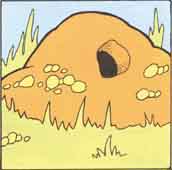 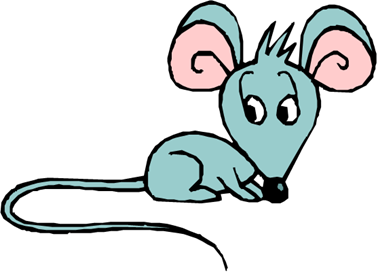 Помоги мышке добраться до своей норки.
Выбирай только те картинки, в названиях которых
есть твердый звук [М]
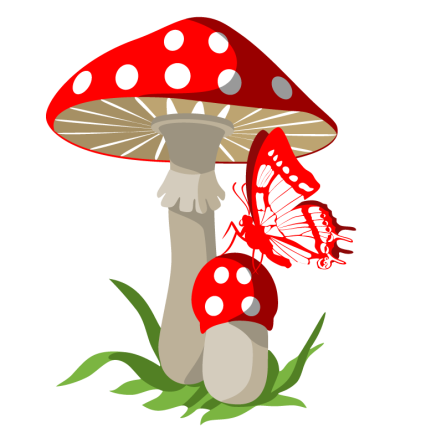 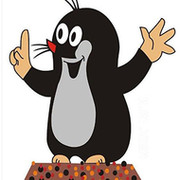 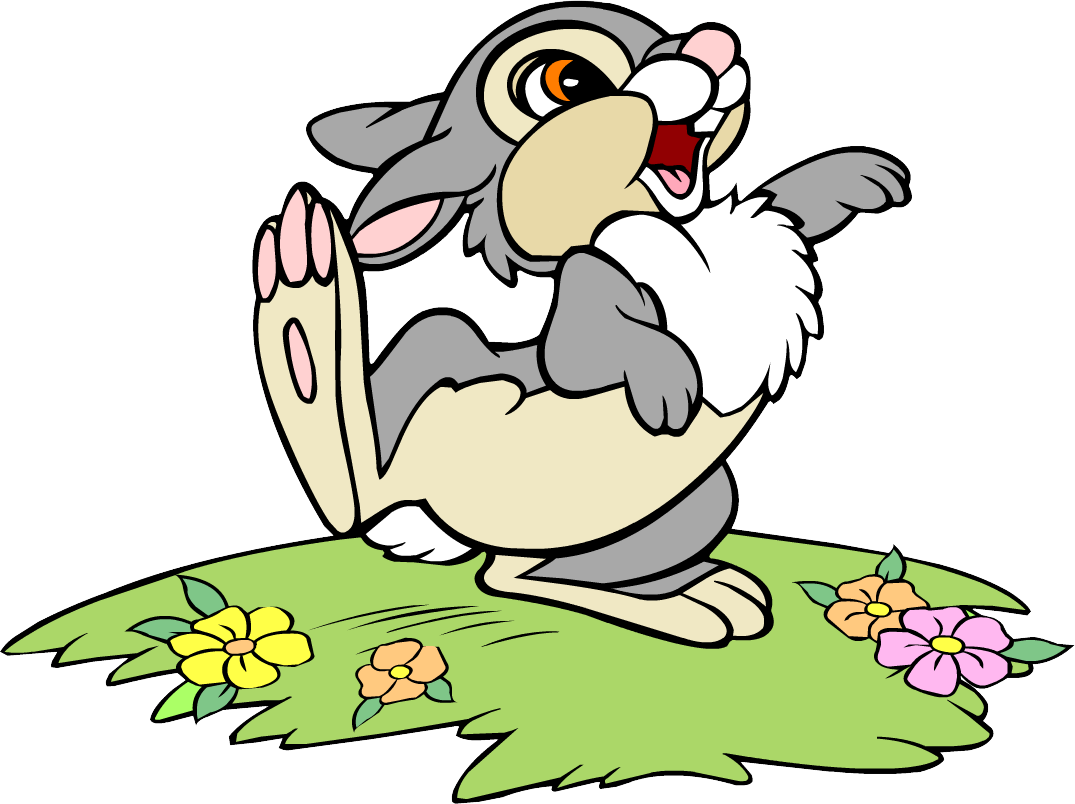 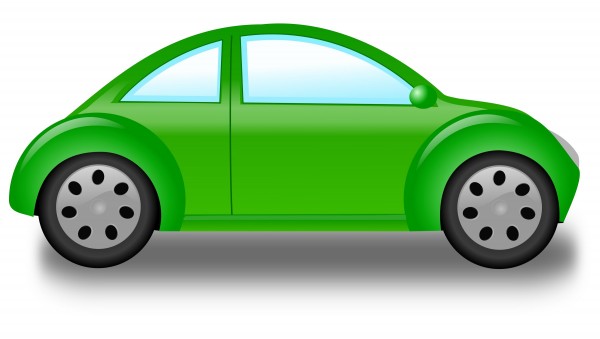 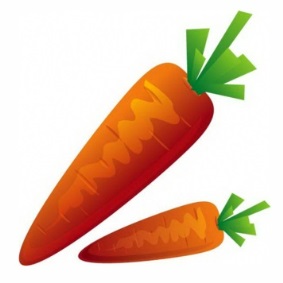 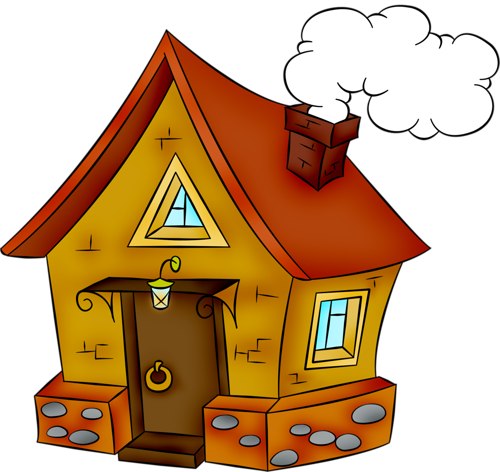 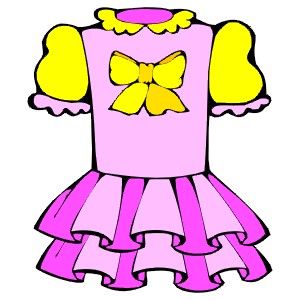 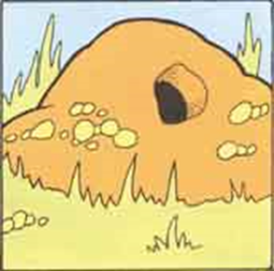